Centre Hospitalier Universitaire constantine Service De Neurologie Pr. A.HAMRI
LE SYNDROME PYRAMIDAL
2015.2016
Dr. Makhlouf.N
Prérequis
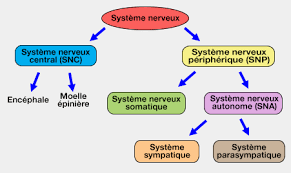 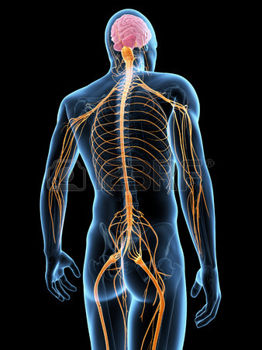 Prérequis
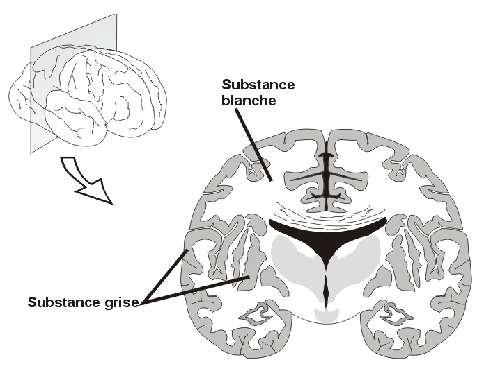 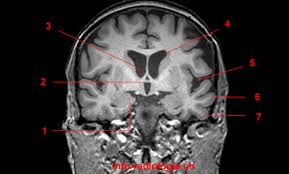 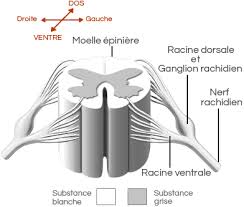 Prérequis:
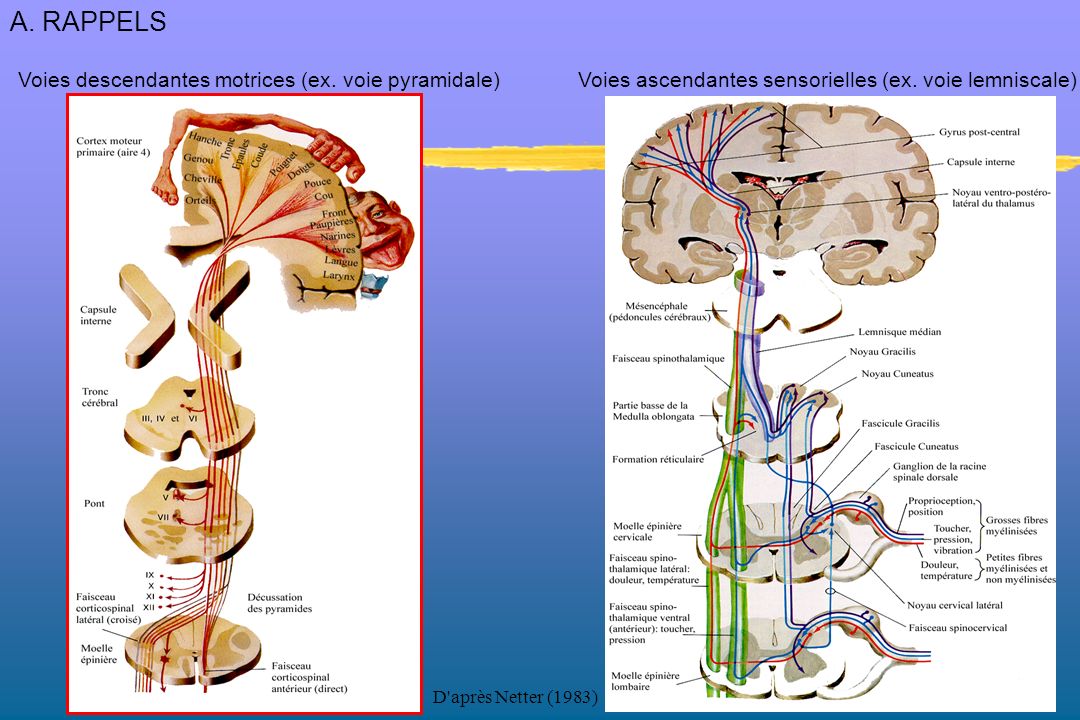 RAPPEL ANATOMIQUE
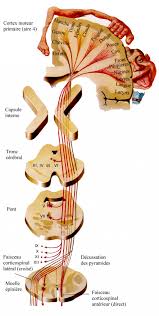 -Origine :  la FA / aire 4 de brodmann : aire somatomotrice

Trajet :Fx pyramidal:sb.Blanche sous corticale :
Centre ovale 
Bras post de la CI 
Tronc cérébral ( décussation au blb) 
Moelle spinale :Fx directe  et  croisé

Terminaison : corne ant corresp

Fonction: support de la motricité volontaire 
Monosynaptique 
Somatotopie  corticale particulière
Rappel anatomique
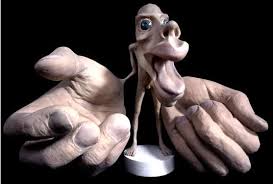 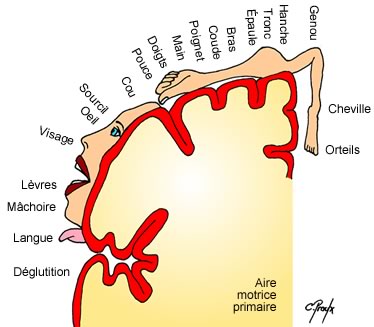 Semiologie
-Le syndrome pyramidal  associe: 
      -Déficit moteur .
      -Troubles du tonus. 
      -Troubles reflexes. 


-sémio qui dépend du mode d’installation et du siège de la lésion.
Dissociation automatico-volontaire
1- le déficit moteur
face , mbr sup , mbr inf . 
D’intensité Proportionnel ou non .
Total ou partiel. 
Controlatéral a la lésion si att au delà du bulbe .
Mbr sup : les extensseurs +++ , mee par mnvr de Barré.
Mbr inf : les fléchisseurs +++ , mee par mnv de Barré et mingazzini.
Face : partie inf ++. 
Ex differe selon mld comateux ou conscient avec DM discret ou massif.
2- trouble du tonus
-hypertonie pyramidale est une hypertonie spastique : 
Mee par manipulation passive du mbr 
Rce  augmente avec le degré d’éttirement , puis cède
   brutalement : signe du canif 
Mbr reprend la position initiale: élastique 
Grp musculaire : mbr sup: flch, mbr inf: ext

Cette hypertonie manque a la phase aigue apres une installation brutale : hypotonie flasque
3- troubles des reflexes
Hyper reflexie tendineuse :
Les ROT sont  : vifs, diffusés, polycinétiques .
Clonus rotulien et pédieux 
L’asymétrie des ROT : grde valeur diagnostique
 autre : hoffman , ref naso-palpebral, ref masséterin 
Une areflexie ou hyporeflexie a la phase initial d’une att aigue
3- troubles des réflexes
-les reflexes cutanés : RCA, crémasterien , RCP : +++

-abolis ( parfois par att de l’arc ref)

-le RCP : en extension = signe de Babinski , évident  avec abduction des autres orteils en éventail , ou fruste ( oppenheim, scheaffer, gordon)

- Autres : ref du triple retrait , palmo-mentonnier, cornéen, vélo-palatin , nauséeux
Regroupement syndromique
-Hémiplégie ou hémiparésie proportionnelle .

-Hémiplégie ou hémiparésie brachio-faciale.

-Monoparésie ou monoplégie :crurale.

-Paraparésie ou paraplégie : atteinte des deux membres inférieurs. 

-Quadriparésie ou quadriplégie : atteinte des quatre membres : centrale (compression médullaire cervicale).

- Syndrome pseudobulbaire
Topographie des atteintes pyramidales
-L’atteinte corticale provoque une hémiplégie partielle controlatérale, non proportionnelle.

-L’atteinte au niveau de la capsule interne provoque une hémiplégie massive, complète et proportionnelle.

-Les atteintes des voies pyramidales dans le tronc cérébral dépendent du niveau : syndromes alternes (paralysies directes des nerfs crâniens et hémiplégie controlatérale avec ou sans participation faciale
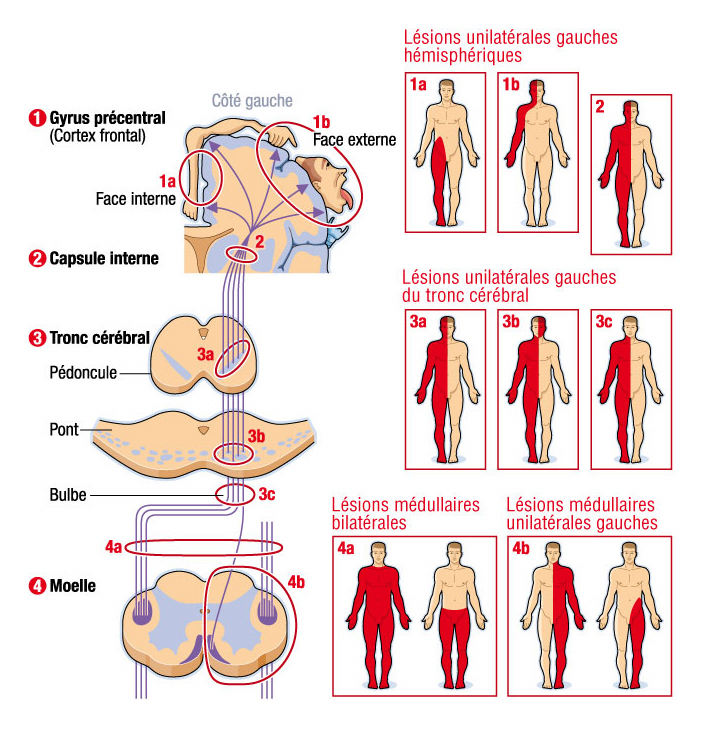 A retenir
Associe DM, hypertonie élastique, hyperréflexie avec signe de BBK

Traduit une dissociation automatico-volontaire

Semio qui dépend du mode d’installation: l’atte aigue : paralysie flasque aréflexique  précède les signes pyramidaux 

Dépend aussi du siège de la lésion: dgc topographique: intérêt étiologique
MERCI